Лига Наций и ее деятельность, образование и деятельность ООН
Лига Наций
Лига Наций — международная организация, основанная в результате Версальско-Вашингтонской системы Версальского соглашения в 1919—1920 годах. В период с 28 сентября 1934 по 23 февраля 1935 в Лигу Наций входило 58 государств-участников. Цели Лиги Наций включали в себя: разоружение, предотвращение военных действий, обеспечение коллективной безопасности, урегулирование споров между странами путём дипломатических переговоров, а также улучшение качества жизни на планете. Прекратила своё существование в 1946 году
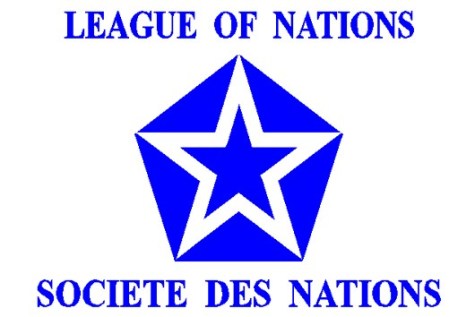 Члены Лиги Наций
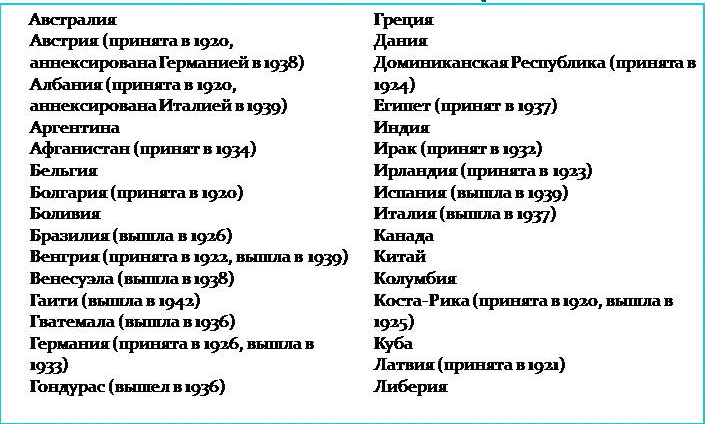 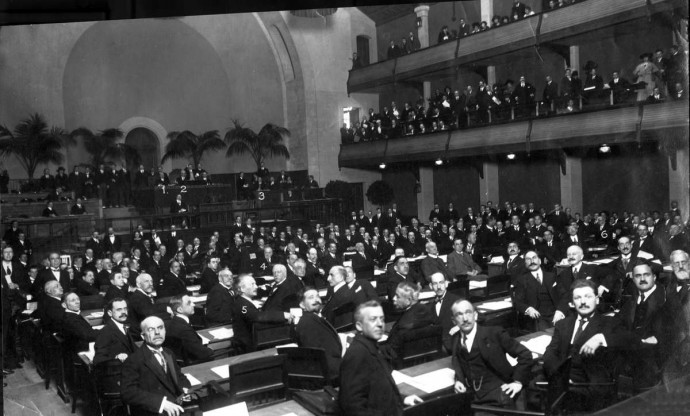 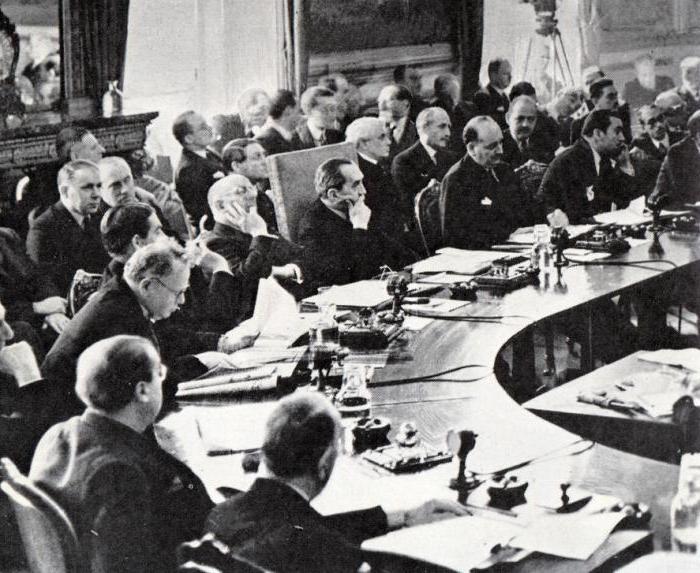 ООН
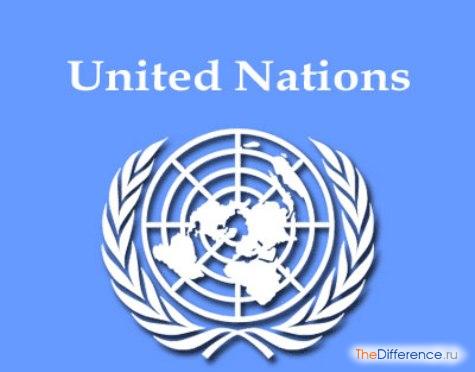 Организация Объединённых Наций, ОО́Н — международная организация, созданная для поддержания и укрепления международного мира и безопасности, развития сотрудничества между государствами.
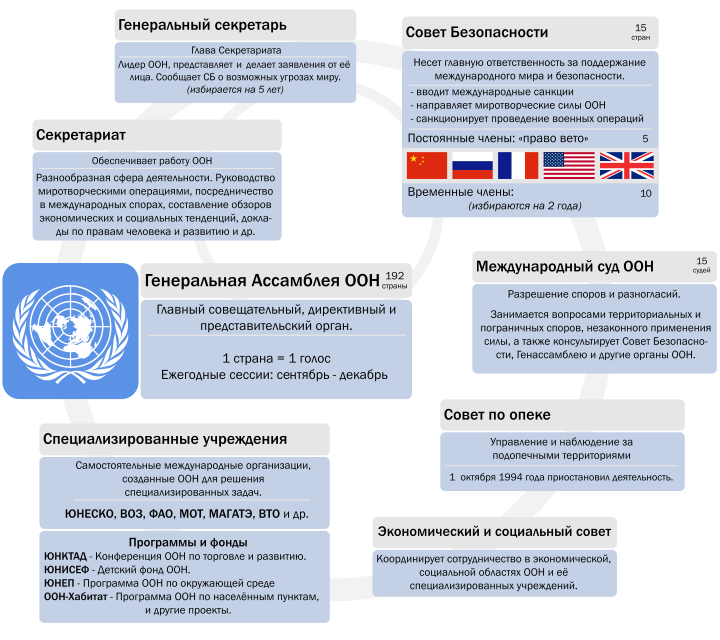 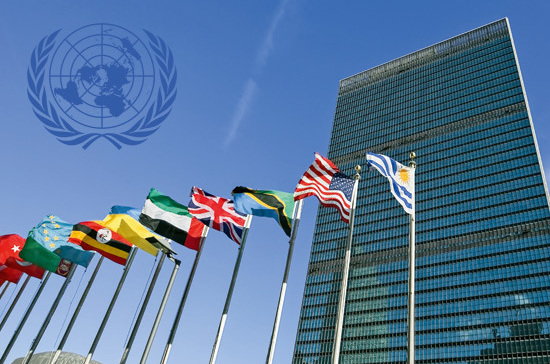 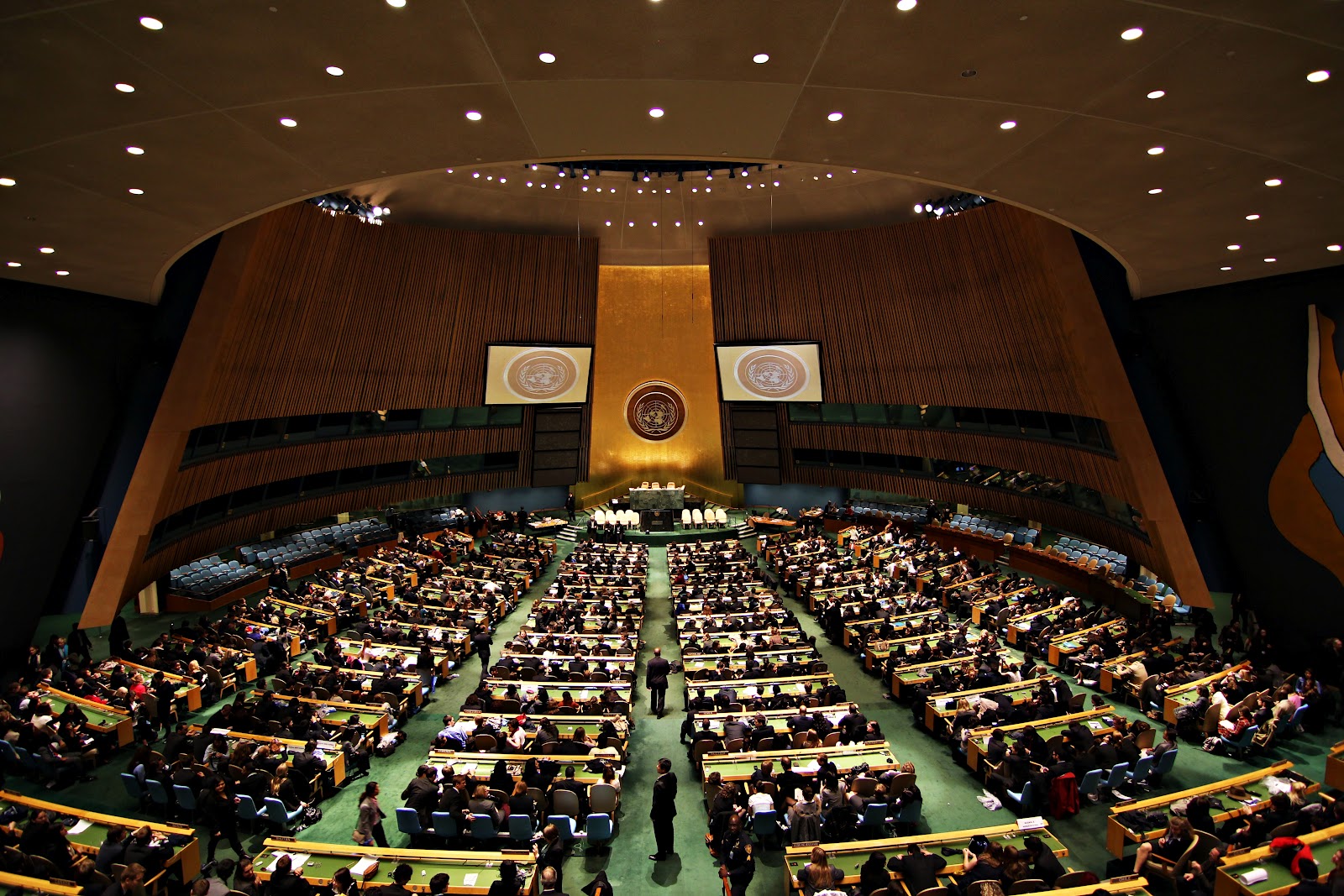 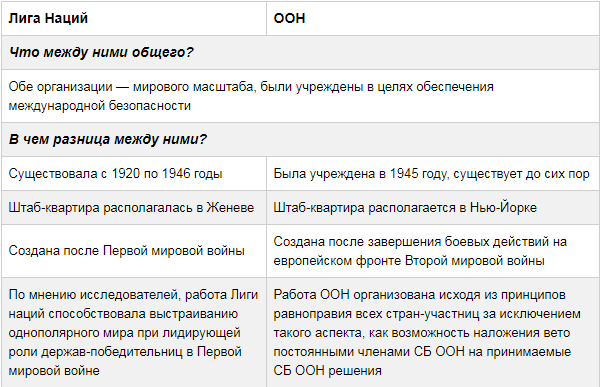